ЧЕРЕДУЮЩИЕСЯ  Гласные              в корне слова
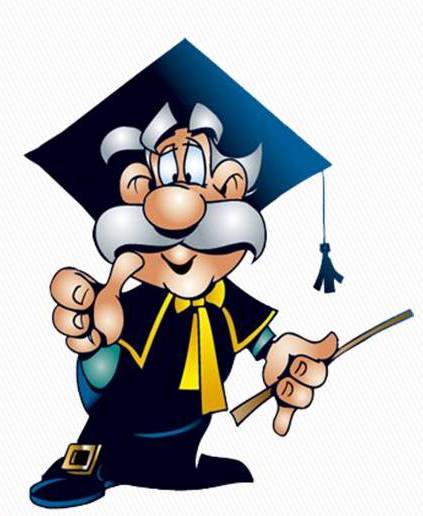 Урок русского языка
10 класс
Учитель Гиоева Эльвира Харитоновна
Орфоэпическая разминка.
Поставьте ударение: августовский, аристократия, банты, баловать, балованный, водопровод, газопровод, включим, вручит, исчерпать, красивее, согнутый, обеспечение, договор, каталог, диолог,  закупорить, звонить, облегчить, столяр, украинский, щавель, экскурс, черпать.
Проверь себя
Августовский, аристокрАтия,бАнты, баловАть, балОванный, водопровОд, газопровОд, включИм, вручИт,исчЕрпать, красИвее, сОгнутый, обеспЕчение, договОр, каталОг, диолОг, закУпорить,звонИть, облегчИть, столЯр, украИнский,щавЕль,Экскурс,чЕрпать.
Гласные в корне слова
ПРОВЕРЯЕМЫЕ

НЕПРОВЕРЯЕМЫЕ

ЧЕРЕДУЮЩИЕСЯ
Проверяемые                           гласные                                          в корне слова
Задание. Подберите проверочные слова :
Оч…ровательный
Уд..вительный
Ук…рачивать
Оп…здание
Препод…ватель
Непроверяемые гласные в корне слова
абонемент, адекватный, винегрет, абитуриент, беллетристика, рецидив, репутация, коллизия, элегия.
Чередующиеся гласные в корне слова
Написание гласной зависит от ударения:
Гар-/гор-
Твар-/твор-
Клан-/клон
Зар-/зор-
Гореть- загар, тварь- творчество, 
Поклон -кланяемся- поклонимся, заря- зори
Чередующиеся гласные в корне слова
Написание гласной зависит от последующего суффикса:
Лаг-/лож-
Кас-/кос-
Им-
Ин-
Полагать- расположиться, касаться- прикоснуться, занимать, принимать
Чередующиеся гласные в корне слова
Написание гласной зависит от согласных, стоящих на конце корня:
Раст-/ращ-/рос
Скак-/скоч-

Растение- выращивать- вырос, 
скакать-выскочить
Чередующиеся гласные в корне слова
Написание гласной зависит от лексического значения слова:
   мак-/мок- 
   равн-/ровн-
Макать –промокнуть
Уравнение- подровнять
Найдите лишнее и аргументируйте свой ответ
гористый, горе,  горный, горевать, нагорье, загорать, горемыка, горец, горесть, предгорье.
Задание. Запишите  слова в три столбика. По какому принципу вы распределите их?
Д…фицитный товар, международный фест…валь,   вым..кнуть под д..ждем, мой к…мпьютер, сильно встр..хнуть, решить ур..вне­ние, второй в…риант, медицинская пр…цедура, ок..заться рядом, особая прив…легия, отл..жить все д..ла, Базаров н…гилист, соб..рательный образ, легко уг..варить, широкая р..внина, пром..кательная бумага, тр..диции, знаменитый п..вец, сл..гка заг..реть, загл..нуть к друзьям, ст..новить­ся взрослым,б…ллетристика, начинающие пл..вцы, серьезные оп..сения, выр..сли в саду, распл..вить металл, л..коничный ответ.
Выполнение тестовых заданий.
8. Определите слово, в котором пропущена безударная проверяемая гласная корня. Выпишите это слово, вставив пропущенную букву.
эксп…нат
выб…рать
с…рдитый
прик…саться
заг…релый
Ответ:_________________________
8.Определите слово, в котором пропущена безударная  непроверяемая гласная корня. Выпишите это слово, вставив пропущенную букву.
информ…тивный
утр…мбовать
посв…щение
разр…женный (воздух)
осн…щение
8.Определите слово, в котором пропущена безударная проверяемая гласная корня. Выпишите это слово, вставив пропущенную букву.
зам…реть  (от восторга)
те…тральный
к…сающийся
сем…нар
прил…гаться
8.Определите слово, в котором пропущена безударная чередующаяся гласная корня. Выпишите это слово, вставив пропущенную букву.
ут…пический
ав…нтюра
посв…щение
г…ревать
заг…рать
8. Определите слово, в котором пропущена безударная проверяемая гласная корня. Выпишите это слово, вставив пропущенную букву
.
зар…сли
прил…жить
к…мбинация
зак…ренелый
подг…ревший
8. Определите слово, в котором пропущена безударная непроверяемая гласная корня. Выпишите это слово, вставив пропущенную букву.
Ак…демия
Обог…щение
Упр…стить
В…щество
Воскл…цание
8. Определите слово, в котором пропущена безударная чередующаяся гласная корня. Выпишите это слово, вставив пропущенную букву.
к…рифей
 одр…хлеть
 предг…рье
 в…шневый
 бл..стеть
8. Определите слово, в котором пропущена безударная непроверяемая гласная корня. Выпишите это слово, вставив пропущенную букву.
землетр..сение
 при..ритет
оз..ряться
 расст..лается 
выск..чка
8. Определите слово, в котором пропущена безударная непроверяемая гласная корня. Выпишите это слово, вставив пропущенную букву.
см..гчить
 гл…тать
ст..рожить
 к..нфорка
 обж..гающий
8. Определите слово, в котором пропущена безударная проверяемая гласная корня. Выпишите это слово, вставив пропущенную букву.
 
 водор…сли
 конс…рвировать
 в…теран
 гор..зонтальный
 пол..гаться
ИТОГ Урока
Вы сегодня молодцы !
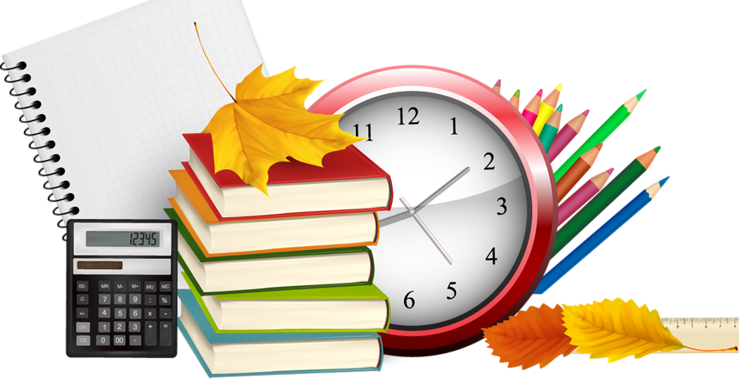 СПАСИБО  ЗА ВНИМАНИЕ
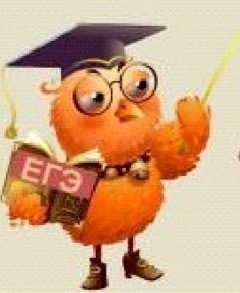